Rivulis
Arjan Janknegt 
Europe & Africa Technical Manager
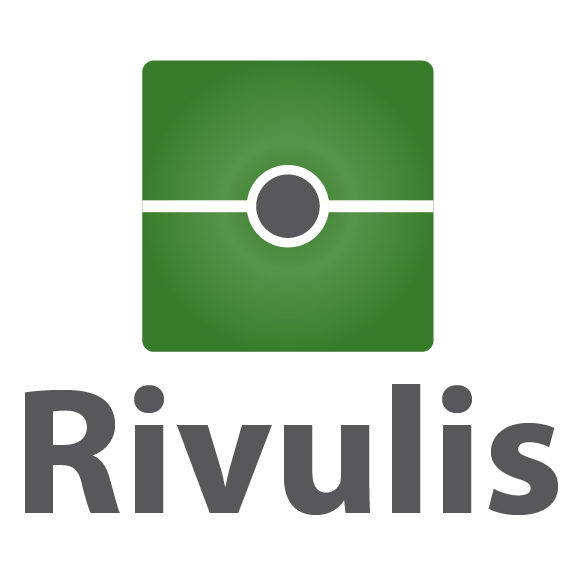 Rivulis, 
a world leader in Micro Irrigation
Serving micro-irrigation solutions for any crop any grower globally
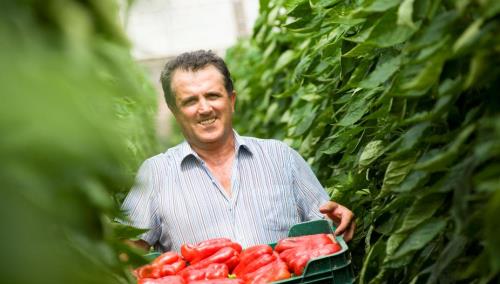 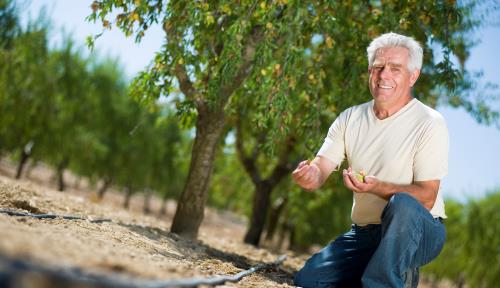 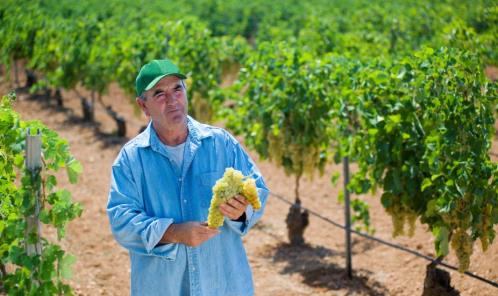 Orchards
Vineyards
Fruit & Vegetables
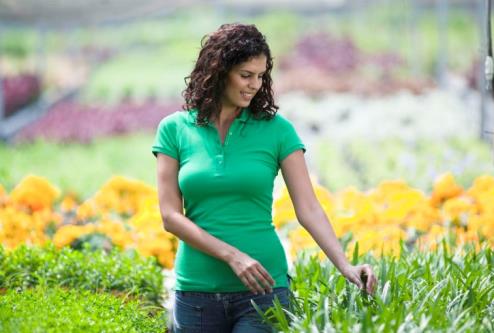 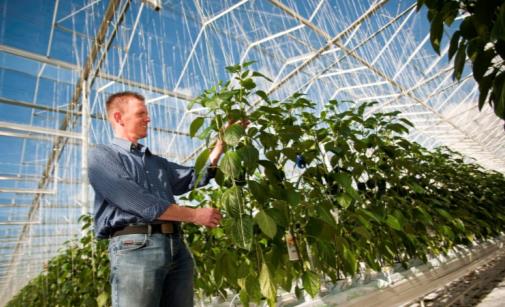 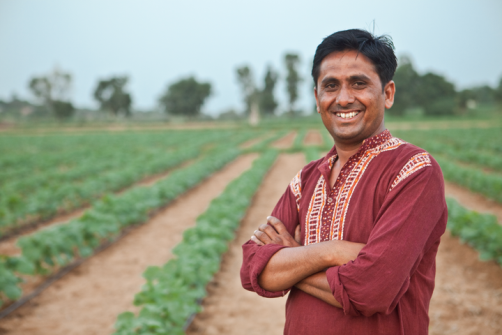 High Value Horticulture Production
Greenhouse & Intensive Ag
Row Crops 
(Sugar Cane, Potatoes , Corn)
Solutions throughout your irrigation system
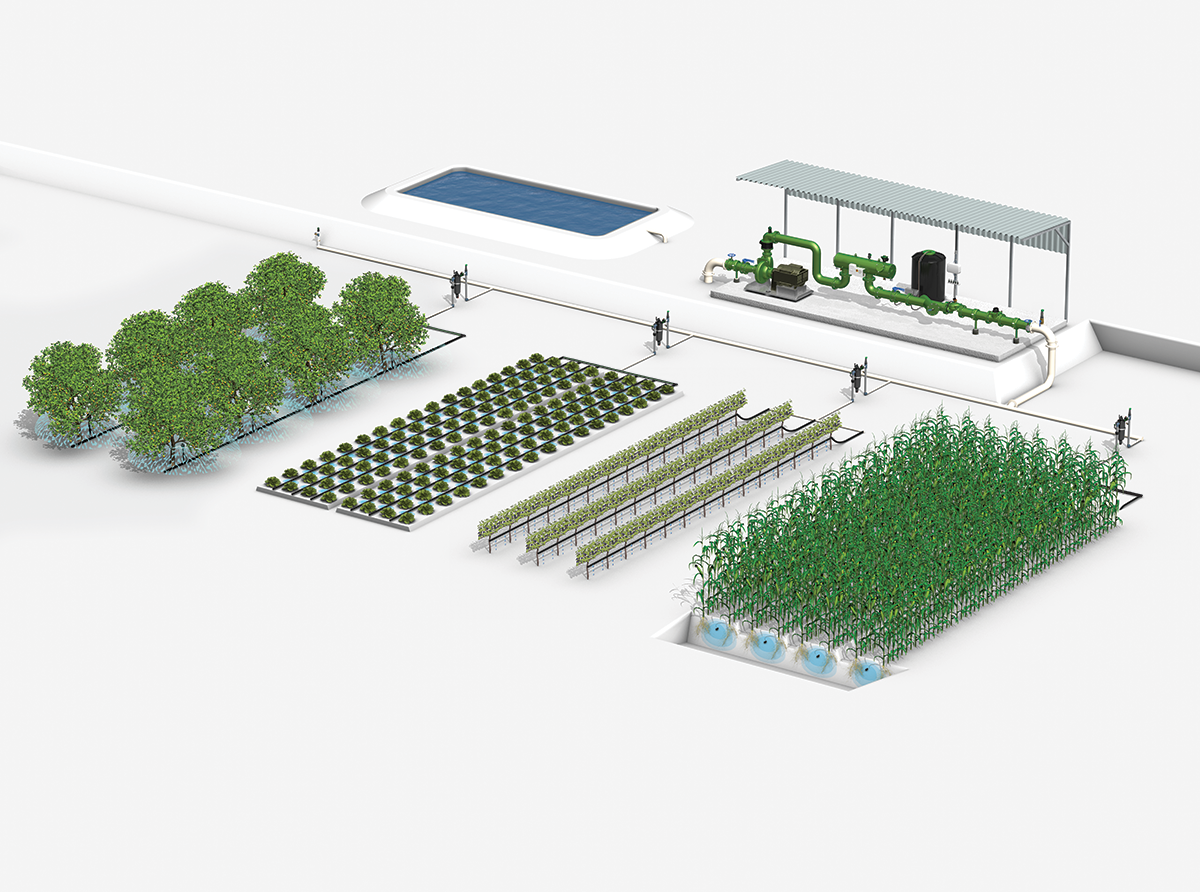 Pioneering  world leading micro-irrigation solutions 
since 1966
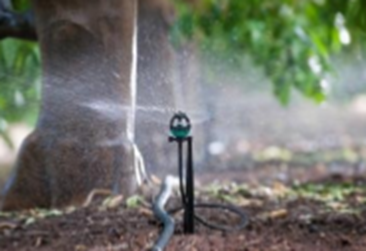 Sales by Product Type:
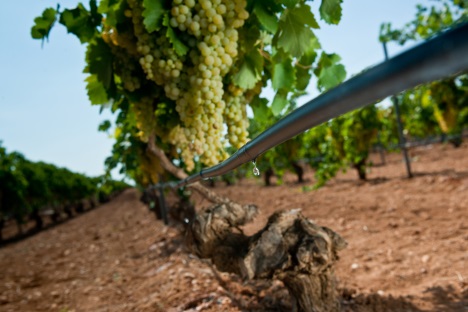 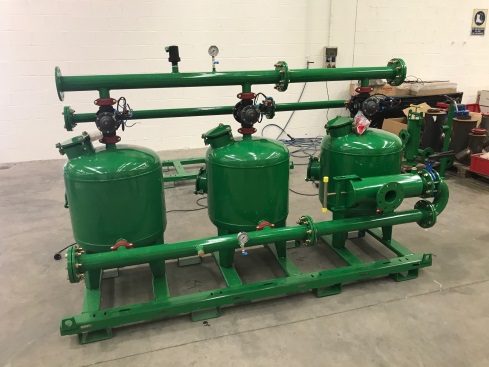 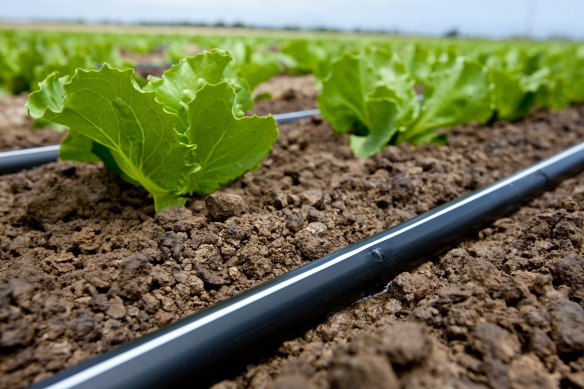 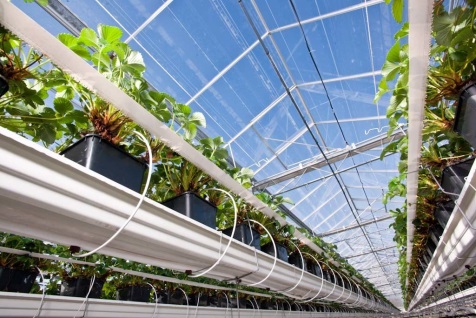 ABOUT RIVULIS
Our Solid Foundation: Past, Present & Future
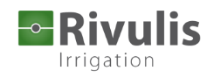 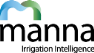 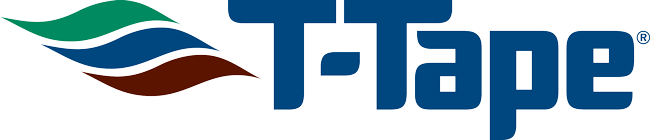 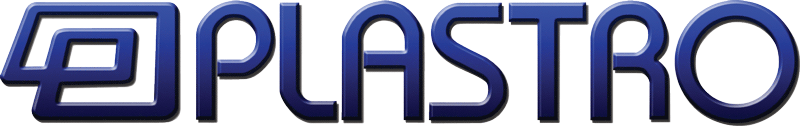 1969
2006
2015
2017
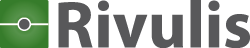 1966
1977
2014
2016
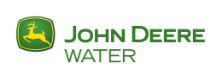 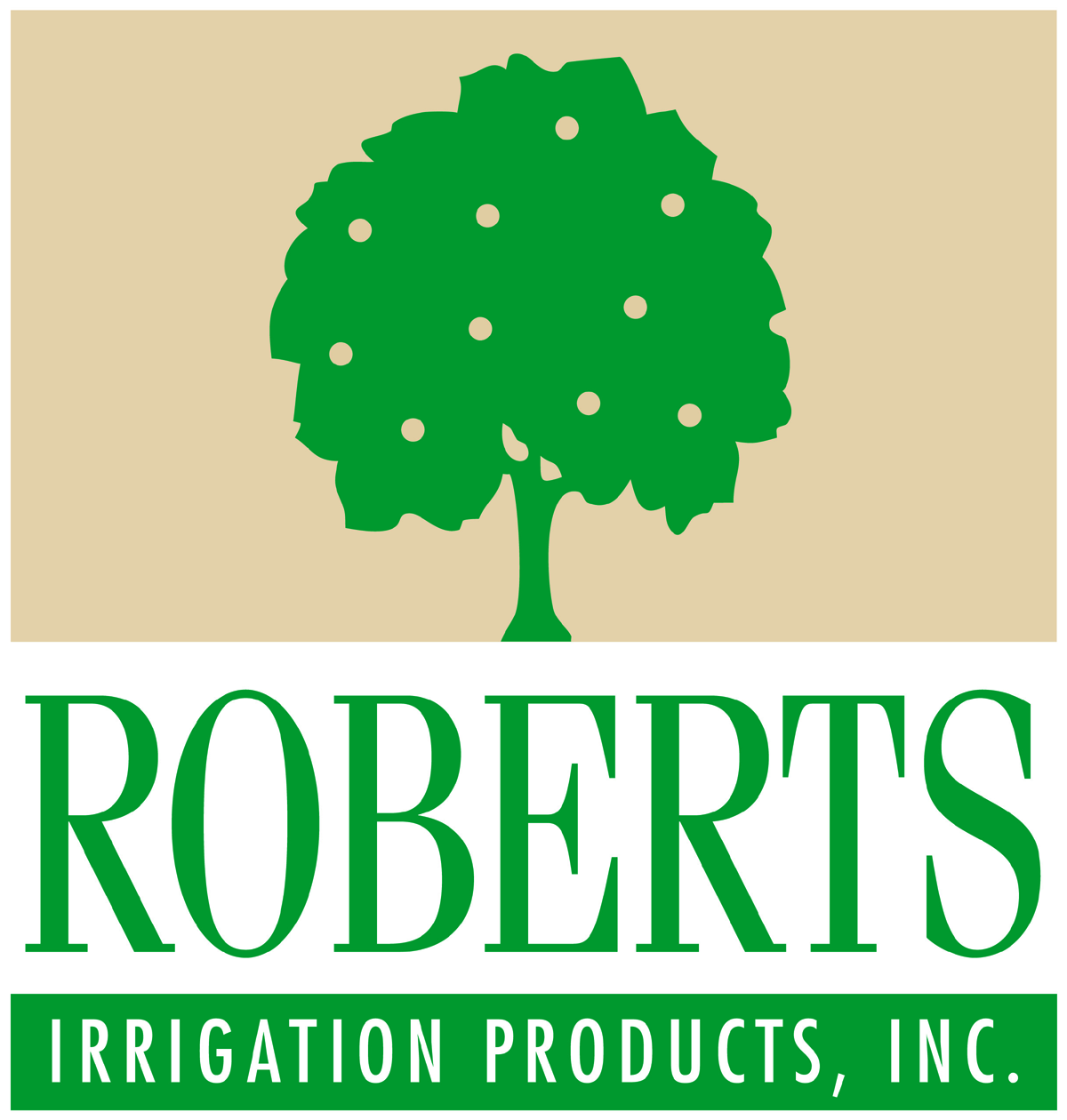 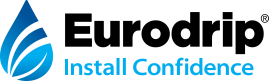 DEL
Roberts Irrigation established
Plastro 
Irrigation established
T-Systems, Int. established
John Deere Water created from acquisition of three companies
FIMI acquired John Deere Water business unit and created Rivulis Irrigation
DEL of India Investment
Manna, Precision Agriculture Subsidiary founded
Merger of Rivulis and Eurodrip
ABOUT RIVULIS
Our company strengths: Winning Combination
Delivering on large scale operations, global distribution, leading product brands and complete irrigation solutions to the irrigation industry and growers worldwide.
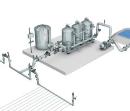 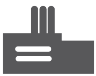 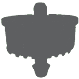 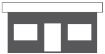 Operations
Distribution
Products
Solutions
Dealer Network
Technical Support
Global Coverage
Large Producer
Big Buyer
Availability
Leading Brands
Broad  OfferingTop Quality
In-house Design
Complete Package
Personalized solutions
Our Global Presence
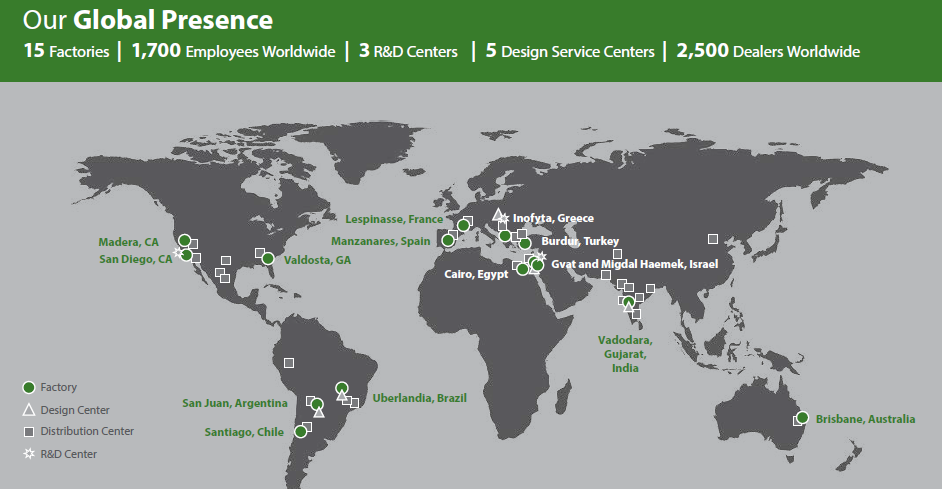 Rivulis – Eurodrip Europe & Africa 

30th anniversary of our T-Tape factory – Lespinasse - FRANCE
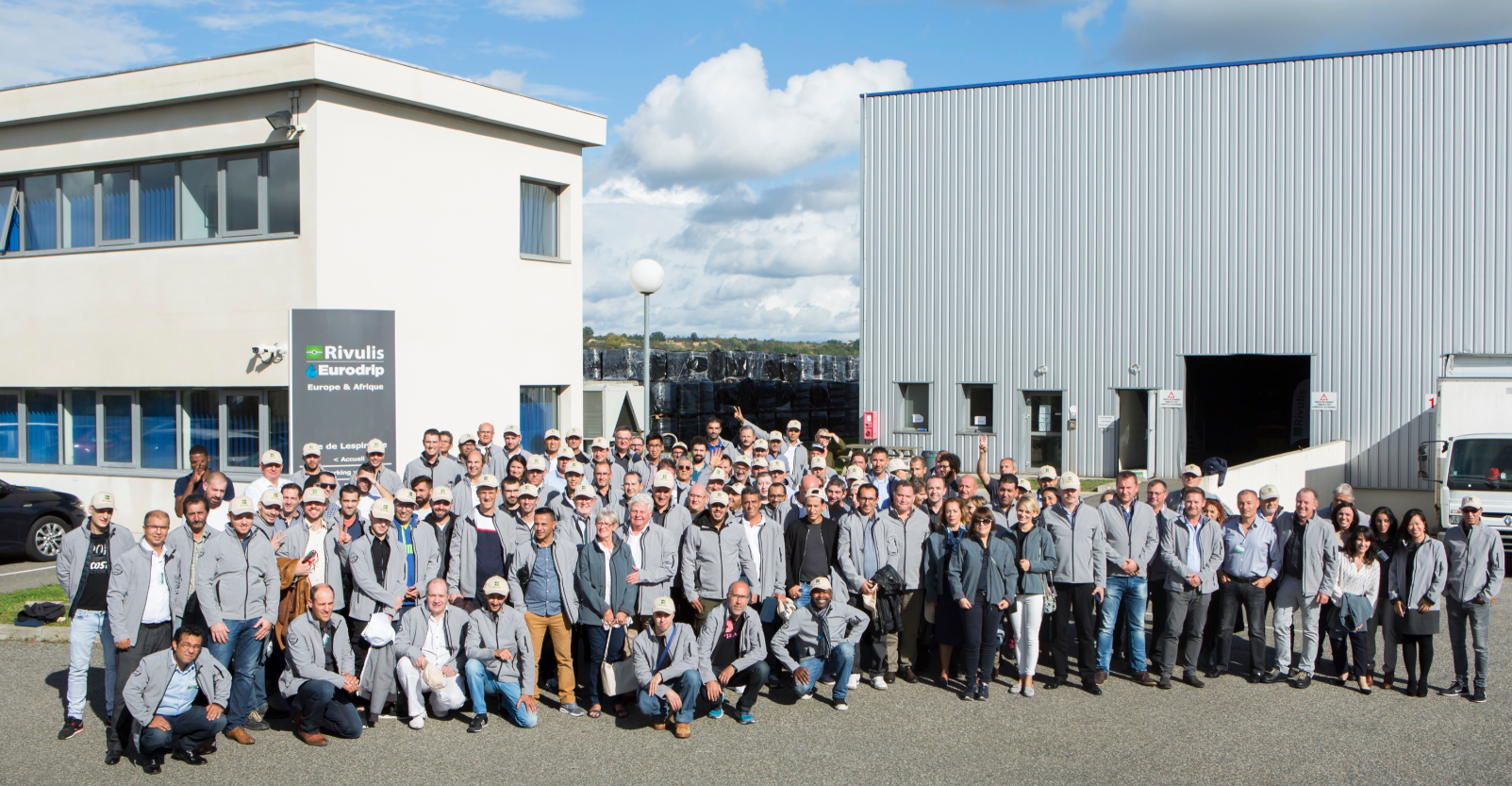 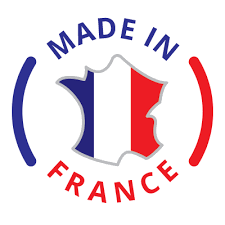 Distribution
DISTRIBUTION
A Global Network of over 2,500 Partner Dealers
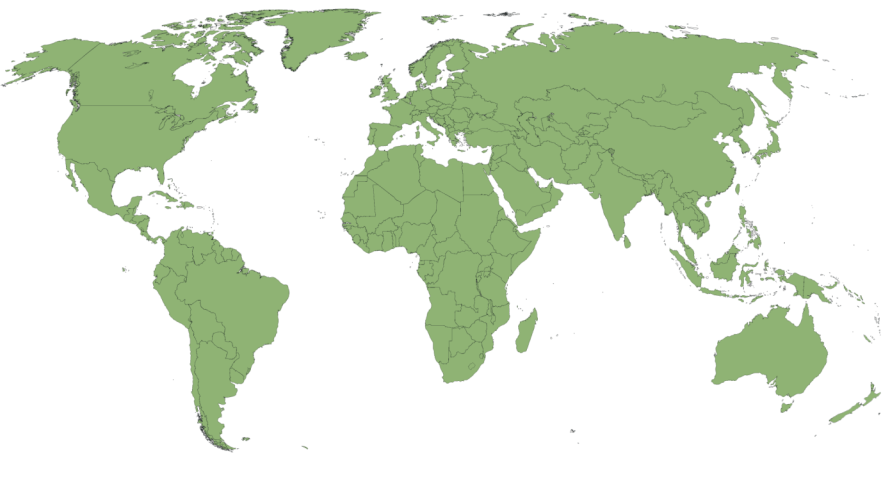 1,100
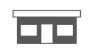 400
290
80
150
400
100
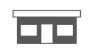 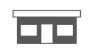 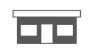 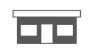 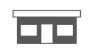 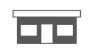 [Speaker Notes: Notes:
All dealers are active and purchased goods from Rivulis Irrigation (since 1 June 2014)
Only mother companies are counted (branches or shops are not counted)]
Rivulis Europe Africa
E&A BU
Regional H.Q. Office
France – Lespinasse

2 factories
Lespinasse France
Manzanares – Spain

>1000 dealers

>60 countries
DISTRIBUTION
2 kind of collaboration with our local partners
Production Distribution 
Rivulis and dealers distribute solutions to small/mid size growers


Micro-irrigation system design (Projects)
 Rivulis and dealers provide a all-in-one key turn irrigation system to large/very large farms
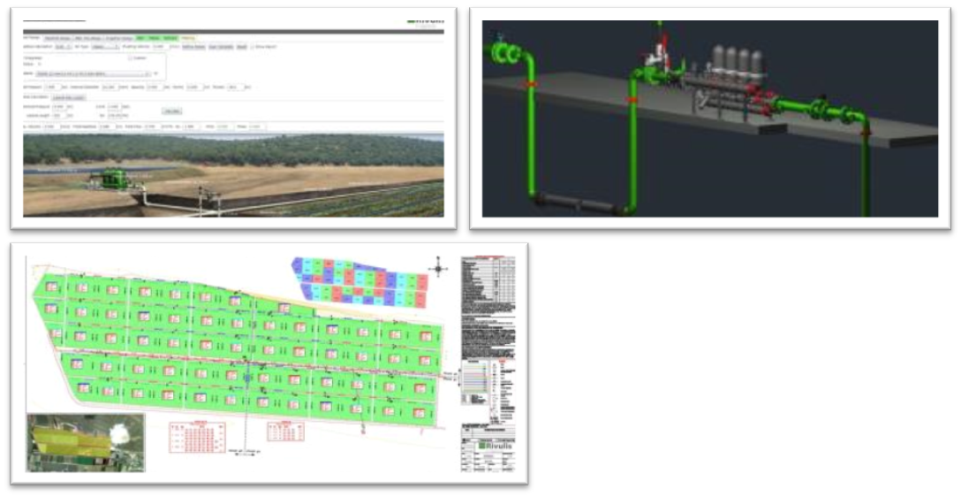 Our daily business 
is all about 
‘plastic made’ innovations !
Type of plastic used in our products
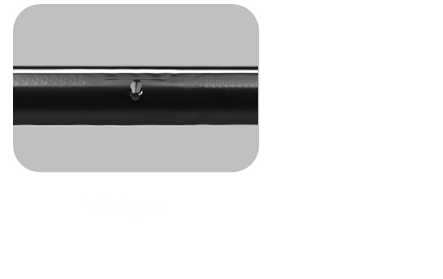 Extruded Polyethilene (PE) => 	Drip Tape
				Drip Line
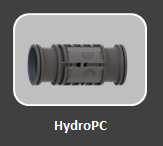 Molded Polyethilene (PE) => 		Drippers
				Microsprinklers
				Fittings
				Plastic filters
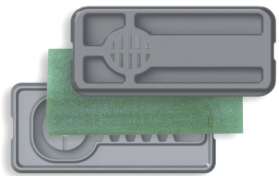 Silicon 				Flow regulated Drippers
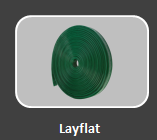 PVC 				Layflat	
				Screen filter
Outstanding mechanical properties of our PE drip tape
1/ What does the grower need ?
Use a cost effective drip tape to irrigate crops uniformly  
manage the water supply  to the real plant requirements
Practical and 100% mechanized installation/retrieval process
100% recyclable PE product

2/ Field Constraints
Tape should allow its Installation and retrieval economically without any agronomic obstruction
A drip tape wall thickness with optimum balance between efficiency and practicality 
A dripper with reliable performance over it’s service life 

3/ THE Rivulis Solution
T-Tape outstanding tensile strenght with a slit outlet 
Explanations
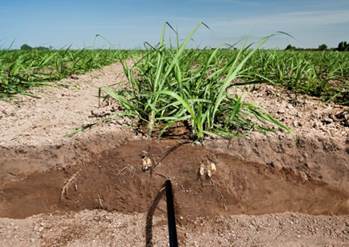 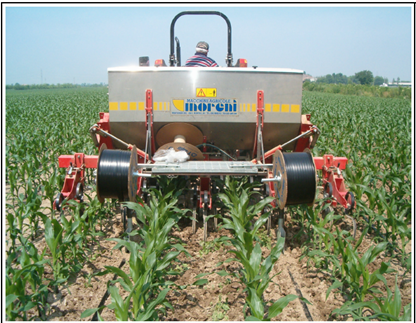 PROJECTS
T-Tape – drip tape on potatoes
Potato  are grown on ridges or beds, creating ideal conditions for dripirrigation, very localized and controlled application of water and crop additives ( bio stimulants, (organic)fertilizers, etc) is possible.
Leading to a maximized crop management  and crop result ( yield and quality)
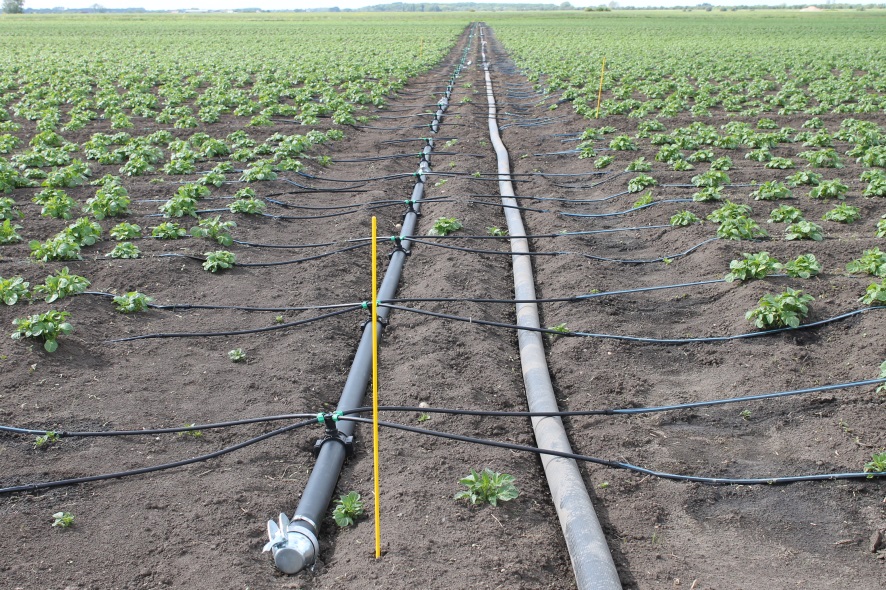 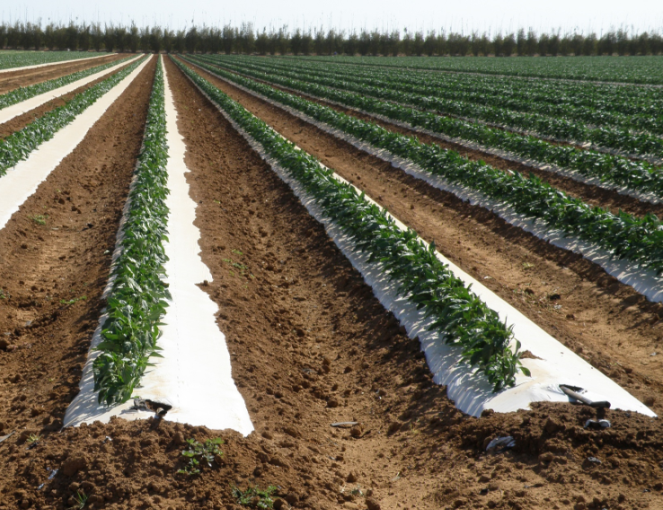 Outstanding mechanical properties 
=> Supertif PCND dripper membrane
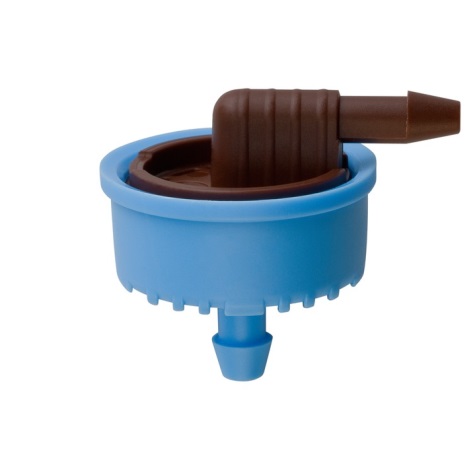 1/ What does the grower need ?
Very accurate water, nutrient and additive supply to every single plant 

2/ Field Constraints
Reliable performance within strict and narrow limits  in variying climats, growing  systems, conditions for more than the economic life time 

3/ THE Rivulis Solution: 
Silicon membrane for specific emitting characteristics  
Precise  production 
High level of  hydraulic engineering design
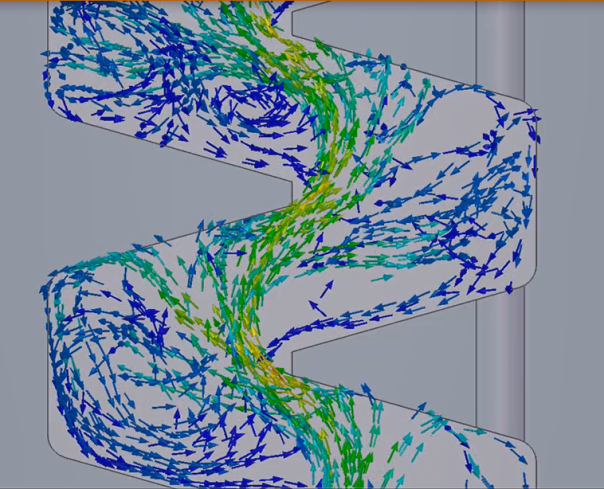 Supertif PCND in Intensive greenhouse production
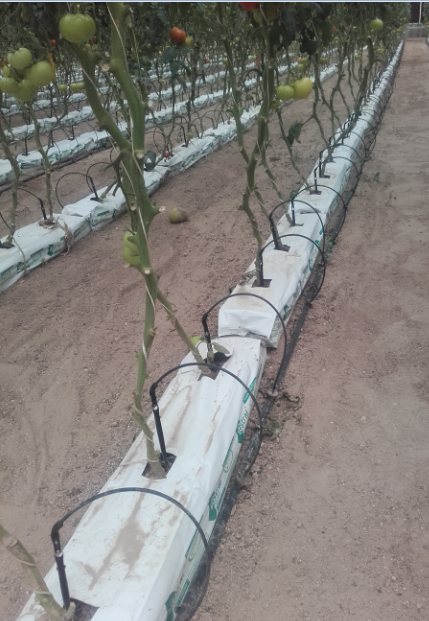 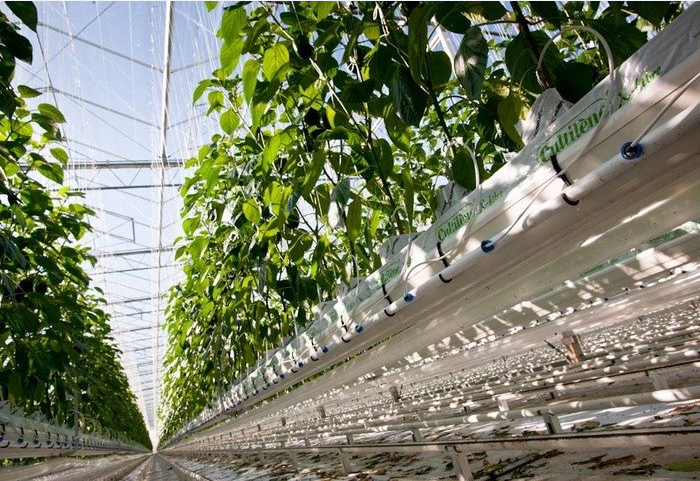 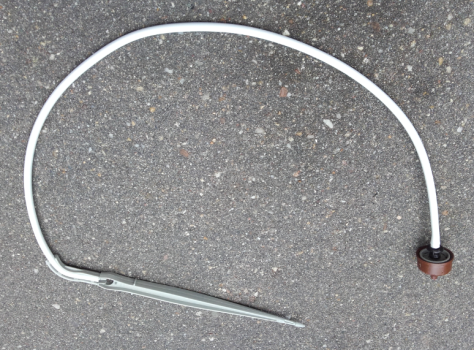 D5000 PC 
Outstanding mechanical & chemical properties
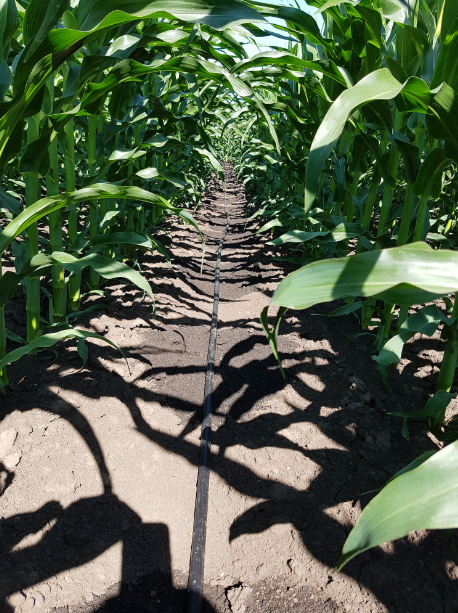 1/ What does the grower need ?
A long lasting and reliable irrigation system  10+ years lifetime
Accurate irrigation over flat sloping terrains

2/ Field Constraints
Dripper, tubing and dripper membrane to resist the most adverse field conditions 
 Oxydation 
Abrasion by water contaminants
Climatic stress (-30C -> +55C) ,UV
All  AgroChemicals
Mechanical stress  ( Ag machines, wild life etc.) 

3/ Rivulis solutions
D5000 PC Drip line and PC dripper membranes 
must be designed and made of high quality raw material
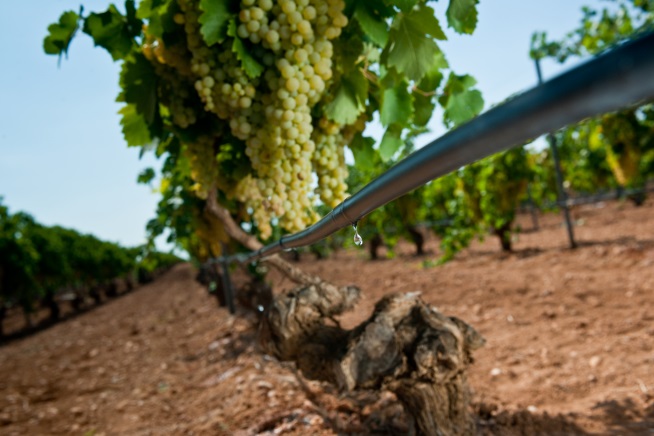 D5000PC in vineyard
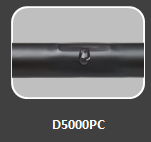 Subsurface installation of  dripline in Northern Italy  in order to avoid obstruction of surface activities and better target the most active rootzone
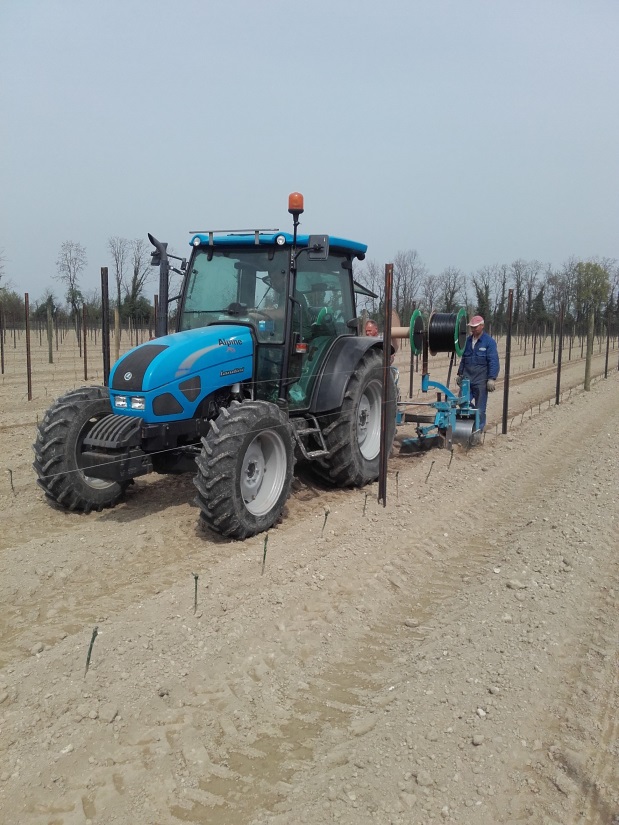 Upcoming innovations to make micro-irrigation even more accessible and sustainable
Produce more yield with less PE , more recycled PE and less water

Upgrade our processing technologies to make our drip line  even more cost efficient 

Least quantity of PE to buy to install and to recycle
Lower transportation cost (to Africa) (the thinner the drip tape the more meters you ship per reel per pallet)
Even more resistant to field constraints (mechanisation) 
Improve extrusion processes to include even more recycled raw material (in thick wall but also in thin wall products)
Produce more yield with less PE , more recycled PE and less water

Promote and sustain recycling process of all PE drip line
Rivulis in line with CPA and Adivalor in France 
Offer solution inline with governmental environmental regulations
Meet circular economy requirements

Substitute non recyclable by New 100% Recyclable products 
PE layflat to replace PVC layflat
60% Lighter , 100 % recyclable PE , 
Permanent SDI
Some thin wall technologies are now available to set a long lasting subsurface irrigation system (no need to change the tape yearly)
The End
THANK YOU
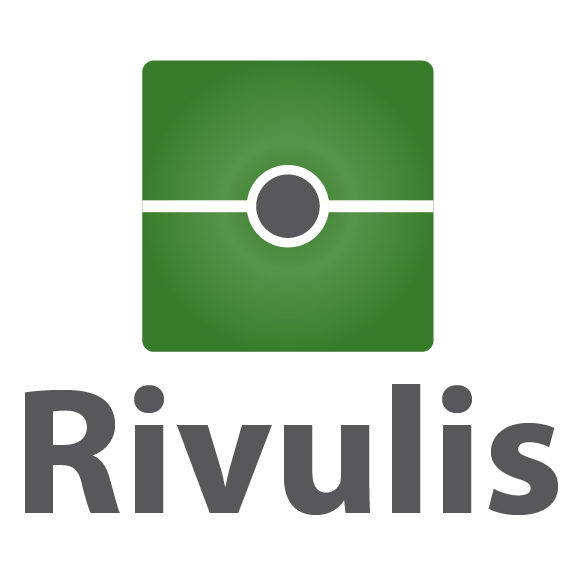